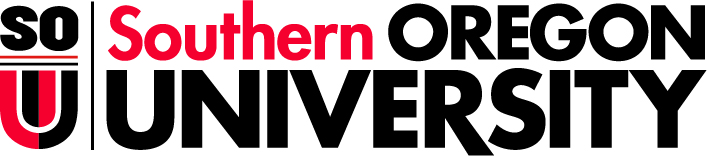 Leaves of Absence
This material is provided for informational purposes and is being provided as of December 2023 is subject to change based on legislative and regulatory developments.
Prepared by Michele Barlow
Human Resources
Leave Overview / Summary
All protected leaves are subject to eligibility requirements & unique provisions. Please see HR’s website for additional information about other leave programs including those listed above.
Definition of Serious Health Condition
A serious health condition is an illness, injury, impairment, or physical or mental condition that involves one (or more) of the following:

Hospital Care – Inpatient care in a hospital, hospice or residential medical care facility
Absence Plus Treatment – a period of incapacity of more than three consecutive calendar days that also involves:	
Treatment two or more times by a health care provider
Treatment by a health care provider on at least one occasion which results in a regimen of continuing treatment
Pregnancy – A period of incapacity due to pregnancy
Chronic Conditions Requiring Treatment – Requires periodic visits for treatment, continues over an extended period of time, may cause episodic rather than continuing periods of incapacity
Permanent/Long-Term Conditions Requiring Supervision
Multiple Treatments (Non-Chronic) – Such as multiple treatments by a health care provider for restorative surgery after an accident or a condition that would likely result in a period of incapacity or more than three consecutive calendar days in the absence of medical intervention or treatment.
Poses an imminent danger of death or possibility of death in the near future (PFML)
Protected Leave Eligibility and Entitlement
Not available for work-study student employees, independent contractors, volunteers. PFML does not apply to employees with a primary work location outside of Oregon.

Leave is tracked on a ‘rolling forward” period. Rolling forward means that a benefit year will start on the date of the first leave and covered leave that employees take for the next 12 months from that date will count towards their maximum allotment. Employee leave allotments will refresh entirely once 52 weeks have passed from the start date of the first leave in that 52 week period. 

FMLA, OFLA and PFML will run concurrently when applicable.
Request Process
Step 1 - Contact Human Resources at 541 552-8119 or via email at barlowm@sou.edu
Step 2 - In addition to Step 1, if filing for Paid Leave, contact The Standard at 1-800-242-1888 to file a claim
Step 3 – Submit any documentation requested to HR or The Standard in a timely manner
Step 4 – HR will notify you of FMLA/OFLA/PFML leave approval or will reach out for any additional information. The Standard will send notification to you separately regarding approval or denial of paid leave benefits.
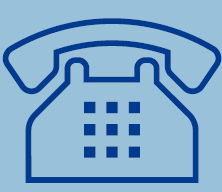 30 Day advance notice is required whenever possible. If leave is unexpected, notify HR as soon as possible.
The Standard – Claims Process for Paid Leave
What happens when I call The Standard? 

  The intake agent will spend 10-15 minutes setting up your case(s)
Single point of contact
Materials will be mailed (or emailed) to you
The Standard will work to obtain medical documentation from your provider
PFML / Short Term Disability (STD) will be processed at the same time, if applicable
Intermittent Leave:  You must notify The Standard of each absence (multiple absences can be reported at once up to 30 days ahead, if planned)PFML must be claimed in full-day increments. 
Once your paperwork is complete, payments are made within 5 business days.
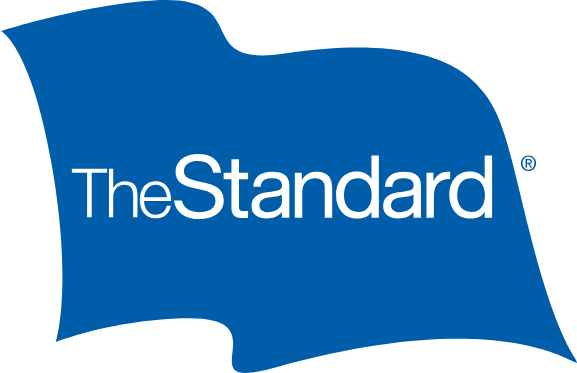 Standard will also coordinate any Short or Long-Term optional disability benefits
Benefit Amount
The maximum amount an employee will be paid is 120% of the state average weekly wage — the average amount employees throughout the state earn. The state average weekly wage in Oregon for 2023-24 is $1,269.69. Based on that, the minimum weekly benefit is $63.48 and the maximum weekly benefit is $1,523.63. The Oregon Employment Department updates the average weekly wage each July.
Your sick and/or vacation accruals can be used to “top up” pay to 100%
Impact of Leave
A leave of absence greater than one term may impact eligibility for tenure, promotion and sabbatical. Please refer to the APSOU Collective Bargaining Agreement and faculty bylaws for more information. For additional questions regarding this impact, please contact the Provost office.
Accommodations
Southern Oregon University is committed to providing workplace accommodations to qualified employees with disabilities. Pursuant to the ADA, SOU will provide reasonable accommodation(s) to all qualified employees with known disabilities, where their disability affects the performance of their essential job functions, except where doing so would be unduly disruptive or would result in an undue hardship.
Workplace accommodations are intended to assist individuals to overcome limitations that interfere with their ability to perform the functions of their job, engage in the application process, and enjoy the benefits and privileges of employment. Examples of disability-related accommodations include ergonomic furniture, modifications to university policies, assistive technology, reassignment of marginal job functions, or extended leave.
Human Resource Services administers the university's disability accommodation process for faculty, staff, student employees, and applicants. This includes determining whether an employee's medical condition constitutes a disability as defined under the Americans with Disabilities Act, as amended, and working to ensure that employees with disabilities have an opportunity to engage in an interactive process with the objective of providing reasonable accommodations that will enable them to perform the essential functions of their job. Each request for accommodation is assessed on an individual basis.
Employees and applicants who have a disability (including pregnancy) may request an accommodation when there is a workplace barrier that is preventing them from competing for a job, performing a job, or gaining equal access to a benefit of employment. Human Resource Services will respond in a timely manner to all accommodation requests.
Accommodation Procedure
Contact Human Resources by phone (541) 552-8119, or by email at hrs@sou.edu to discuss your need for accommodation(s).
Have your doctor or health care provider complete the Accommodation Request Form. This form outlines which job functions are limited or interfered with due to your disability, and provides suggestions from your doctor for reasonable accommodations. (Completed forms can be faxed to (541) 552-8508.)
Review and interactive process - Once HR receives the completed Accommodation Form we will begin the interactive process and work together with you and your supervisor/department chair/provost to consider all reasonable accommodations.
Uniformed Services Employment and Re-Employment Rights Act (USERRA) – Military Leave
USERRA protects the job rights of individuals who voluntarily or involuntarily leave employment positions to undertake military service or certain types of service in the National Disaster Medical System. USERRA also prohibits employers from discriminating against past and present members of the uniformed services, and applicants to the uniformed services.

To request military leave, or for absence from work due to annual training commitments, or for periods of active duty, contact hrs@sou.edu or (541) 552-8119.
Oregon Victims of Certain Crimes Leave Act
As defined in Oregon's Revised Statute (ORS) 107.705; 16.305 to 163.467; 163.732 or any other designation listed as a victim by rule adopted under ORS 659A.805, qualified employees may request leave to address issues of domestic violence, sexual assault, or stalking.Leave may be taken under the following circumstances:
To seek legal or law enforcement assistance or remedies to ensure their own health and safety or the health and safety of a minor child or dependent, including preparing for and participating in protective order proceedings or other civil or criminal legal proceedings related to domestic violence, harassment, sexual assault or stalking.
To seek medical treatment for or to recover from injuries caused by domestic violence or sexual assault to or harassment or stalking of the eligible employee or the employee’s minor child or dependent.
To obtain, or to assist a minor child or dependent in obtaining, counseling from a licensed mental health professional related to an experience of domestic violence, harassment, sexual assault or stalking.
To obtain services from a victim services provider for the employee or their minor child or dependent.
To relocate or take steps to secure a home the ensure health and safety of the employee or their minor child or dependent.
Leave taken under this statute may also qualify for the Oregon Paid Family Leave (PFML) program if the leave qualifies. (PFML – Safe leave for survivors of sexual assault, domestic violence, harassment or stalking)
For more information please contact hrs@sou.edu or call (541) 552-8119.
Lactation Policy
In accordance with Oregon Revised Statute 653.077, Southern Oregon University will provide reasonable, unpaid rest breaks for an employee to express milk for a child who is 18 months of age or younger.

Designated Lactation Rooms on Campus

Hannon Library – Room 116 – Circulation desk, will unlock the door
Stevenson Union – Lower Level, Women’s restroom – Private nursing lounge (dedicated space)

Employees may also speak to their supervisor to determine other suitable locations within the department. ORS 653.077 requires a “private location” other than a toilet stall which is in close proximity to the employee’s work area to express milk, concealed from view and without intrusion by other employees or the public.
Service Animals
Under the ADA, a service animal is defined as a dog that has been individually trained to do work or to perform tasks for an individual with a disability. The task(s) performed by the dog must be directly related to the person’s disability.
Emotional support, therapy, comfort or companion animals (ESA’s) are not considered service animals under the ADA. 
ESA’s may be considered as a reasonable accommodation if the animal is trained to respond to a disability. 

Please contact hrs@sou.edu or (541) 552-8119 for any additional information.
Workers’ Compensation
At Southern Oregon University we care about our employees and want to make sure that in the event of a work related accident, illness or injury that you receive timely care and appropriate attention for your injury.How to File a Claim:
Report all injuries or illnesses that arise out of your employment and occur during the course and scope of your employment immediately to your manager, supervisor or Human Resource Services. If the accident involves property damage please have your supervisor contact Campus Public Safety so that they can take a report.
Have your supervisor complete the Employee Injury/Illness Incident form.
If you need to seek medical care, fill out the worker section of the SAIF 801 form and submit it to Human Resource Services within 24 hours.

Please contact 911 for life threatening injuries or illnesses. 

Absences as a result of a Workers’ Compensation claim may also run concurrently with FMLA.
Leave Overview / Summary
This presentation is a summary of provisions of the federal Family Medical Leave Act (FMLA), Oregon Family Leave Act (OFLA), Oregon Paid Family Leave (PFML) as of December 2023. This material is provided for informational purposes and is subject to change based on legislative and regulatory developments.



Links to State/Federal postings:
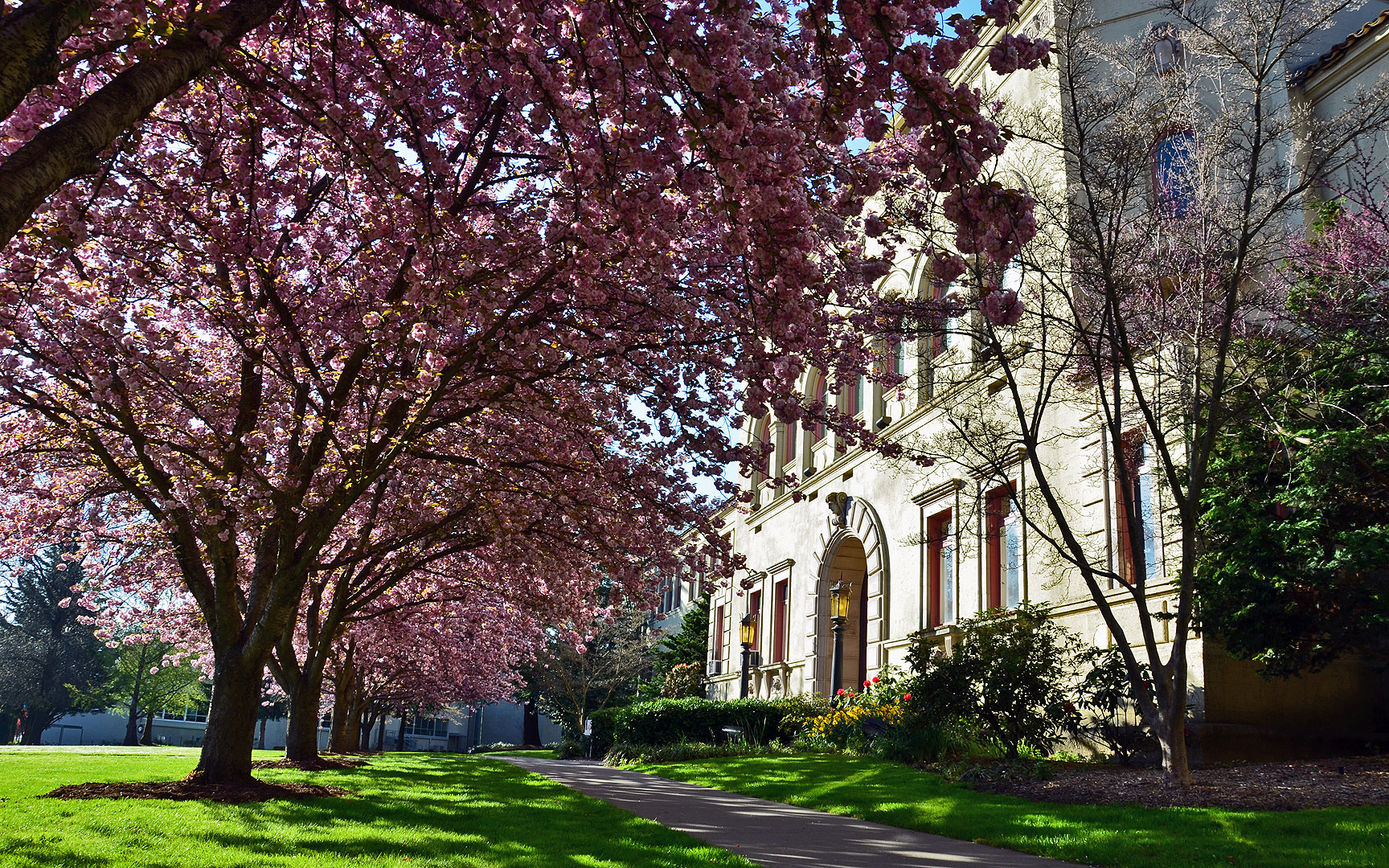 Oregon Paid Family and Medical Leave (PFML)
Federal Family Medical Leave Act (FMLA)
Oregon Family Leave Act (OFLA)
FMLA – Qualifying Exigency Leave (Military)
Questions?
For additional information about leaves of absence:

HR Webpage
hrs@sou.edu
barlowm@sou.edu

Contact: Michele Barlow, Assistant Director of HR/Accessibility Coordinator 541 552-8119